Puntmann VO, Shchendrygina A, Rodriguez Bolanos C, Madjiguène Ka M, Valbuena-López S, Rolf A, Escher F, Nagel E
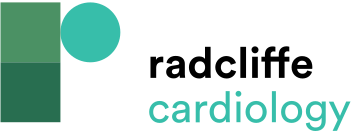 Figure 5: Chronic Inflammation, Moderate Pericardial Effusion with Haemodynamic Compromise in PASC-CVS
Citation: European Cardiology Review 2023;18:e58.
https://doi.org/10.15420/ecr.2023.02
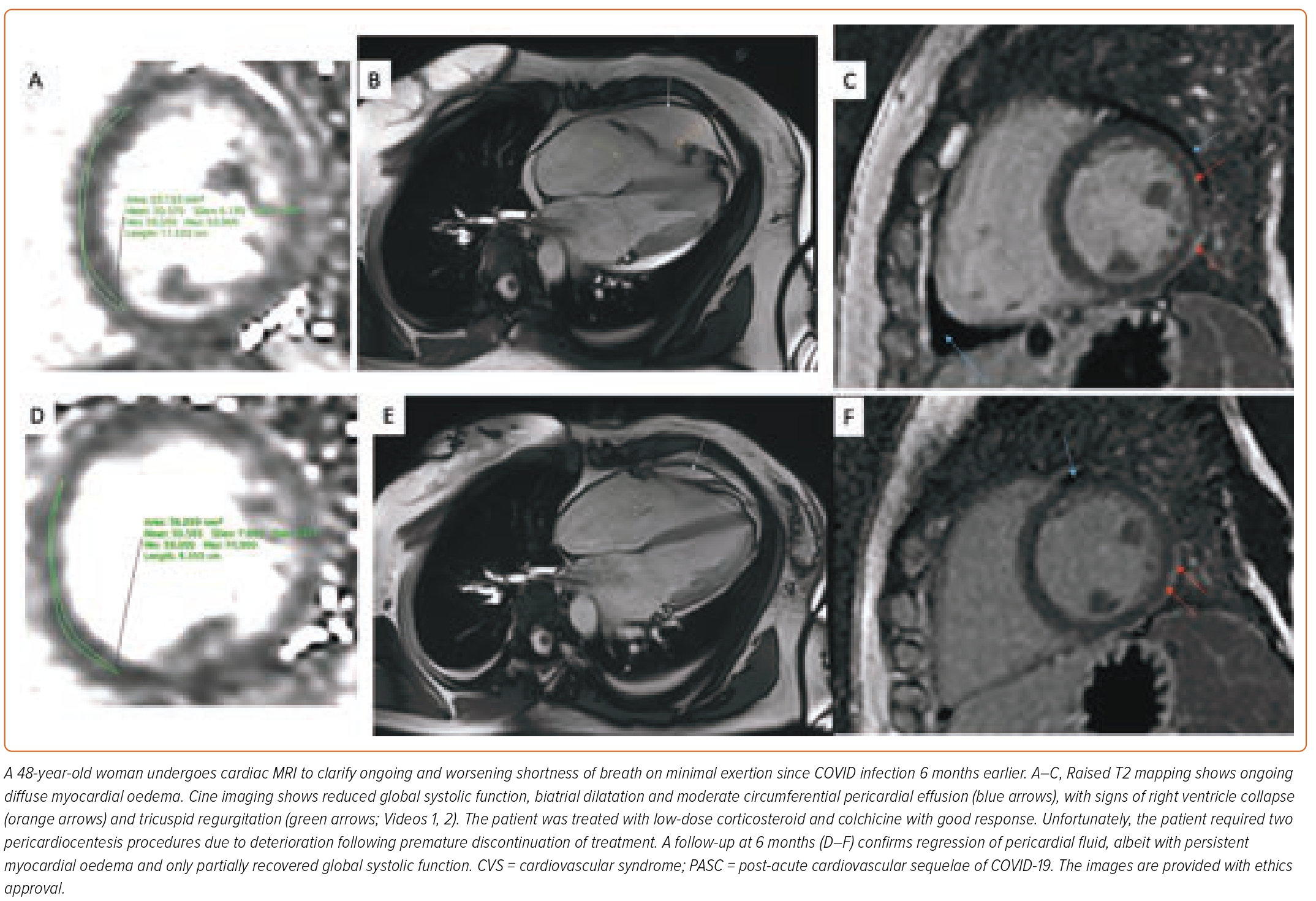